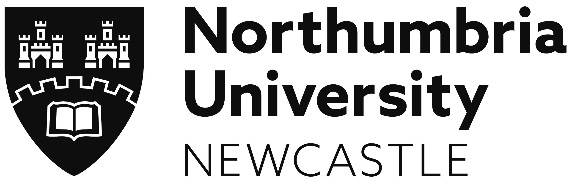 Making the links between the dissertation process and employability:
Harnessing the voice of alumni

Dr Rachel Kirk and David McGuinness
Department of Architecture and Built Environment, Northumbria University
rachel.kirk@northumbria.ac.uk
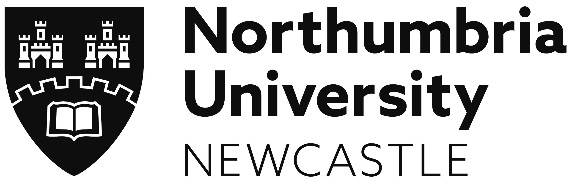 Doing a dissertation….

….a final academic hurdle to jump 
OR 
an opportunity to carry out a student-led research study to develop and demonstrate valuable skills for employability, with a relevance beyond university life?
Making the links between the dissertation process and employability
Northumbria University Teaching Quality Enhancement Fund project 2018-19

To ‘make the links’ between carrying out a research based individual study and enhancing employability benefits; to make these more transparent to students from the outset, improving engagement and the learning experience and the effectiveness of outcomes

Using the voice of former students/current professionals to share the wider benefits of engaging effectively with the dissertation process

Online survey of recent Surveying graduates (29 respondents)
Workshop with small group of former Surveying graduates (7 participants)
Creation of  ‘talking heads’ video to  use within Surveying dissertation modules
Making the links between the dissertation process and employability
A broad concept of employability 
Embedding employability in the curriculum
A shared understanding of employability in its broadest sense amongst students; transparency
Transferable skills, graduate attributes; the identity of a ‘graduate worker’ 
(Artess, Hooley and Mellors-Bourne (2017) 
Employability: A Review of the Literature 2012-2016 York: HEA)

Potential of a dissertation module  
Potential of the voice of former students/current professionals
Making the links between the dissertation process and employability
Online survey respondents were asked about the top three skills they felt they had developed/enhanced the most in the process of conducting their dissertation
Over half of the respondents identified the following in their top three
Critical analysis
Time management
Research skills
Over a third of respondents identified  
Independent learning
Academic writing
Confidence in own abilities
Over a quarter of respondents identified 
Interview skills 
Project management 
Almost 50% of survey respondents felt that the dissertation helped secure their first surveying position
The majority of respondents felt that the dissertation process had been helpful to their career development and progression
Making the links between the dissertation process and employability
Completing the dissertation included a lot of transferable skills which are very applicable to my current role. Mainly, this relates to researching, extrapolating information, attention to detail and making contact with the right people in order to gain sufficient and relevant information
Evidence needed for the dissertation. In practice I am required to use this principle on a daily basis
One of the things I learnt…was time management and working to deadlines. Getting into this pattern of work has really made the transition between University and full time work a lot easier
…researching every single day because everything is constantly changing, especially legislation, that’s what I found in my job
It showed that I was capable of approaching problems in a logical way and to find creative solutions to hurdles
I think that the effort, dedication and critical thinking ability that completing a dissertation requires are vital to help prepare the future surveying workforce
It helped me work on time management, being more proactive and to be braver and confident with networking
Harnessing the voice of alumni
https://northumbria.hosted.panopto.com/Panopto/Pages/Viewer.aspx?id=7cdf779d-b059-4358-935e-aa5400c9d638
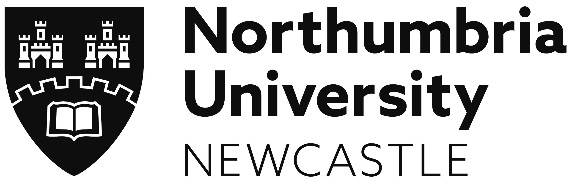 Making the links between the dissertation process and employability: Harnessing the voice of alumni
Relevance of dissertation process and experience to working life

Power of former student/current professional voice – insiders retrospective

Rather than a culmination, the dissertation can be seen as a launch point in the transition to graduate worker identity and the beginning of life as an effective reflective practitioner, continually developing professionals
Emerging issues….
‘Selling the dissertation module’
Employer perspective?
Integrating the former student/current professional voice
Transferability across programmes
Evaluation and development
…….?